Plant Evolution
ALGAE
More algae
Cuticle
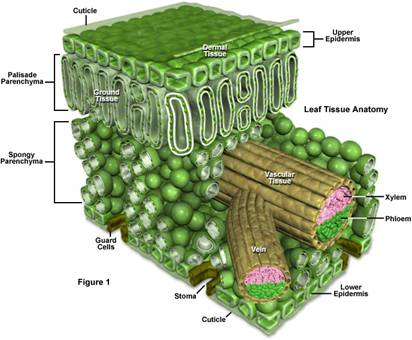 Stomata
Sporophyte VS Gametophyte
Seeds= femalePollen =male
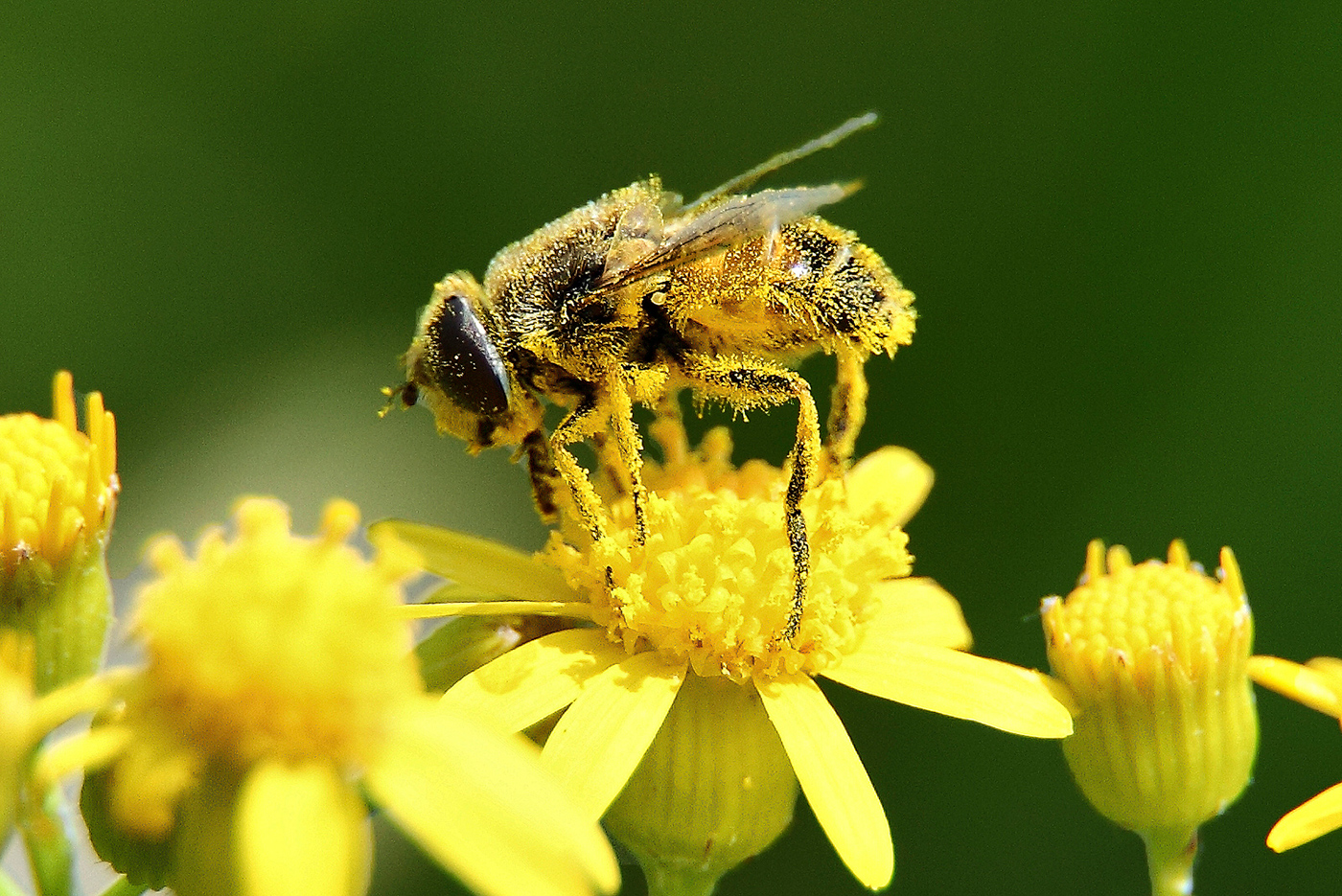 Winged seeds
Seeds
Vascular Tissue
Xylem and Phloem
Phylogeny
Non vascular
Mosses, liverworts, and hornworts






http://mountainmoss.com/learn-more/why-moss-2/
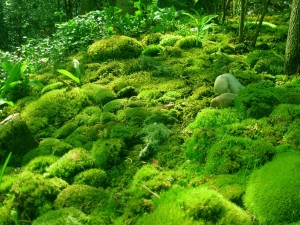 Vascular Plants
Vascular: gymnosperms
Vascular: angiosperms
Plant Life Cycles
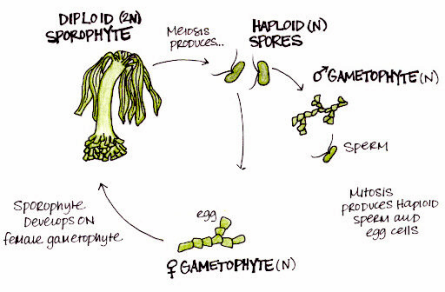 Nonvascular Plant Life Cycle
Vascular Plant Life Cycle
Life cycles in detail
http://www.youtube.com/watch?v=0UEpq1W9C_E
Bryophyte
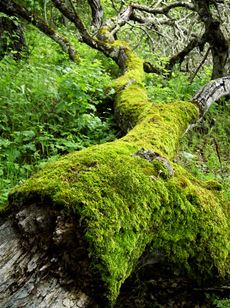 Pteridophyte
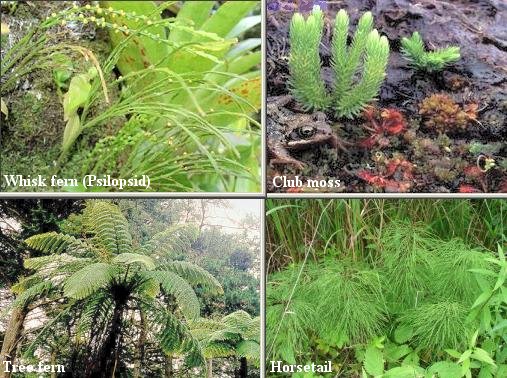 Gymnosperms
Angiosperms
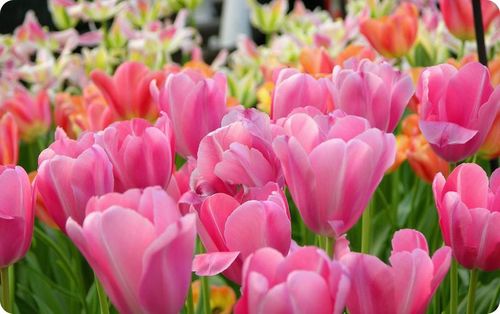